いじめの早期対応に関する研修　校内研修１
意見交換
準備物
○各グループ 
　　・Ａ３判ワークシート　
　　・黒のサインペン
○個人
    ・ワークシートNo.1
    ・Ａ先生の事例資料
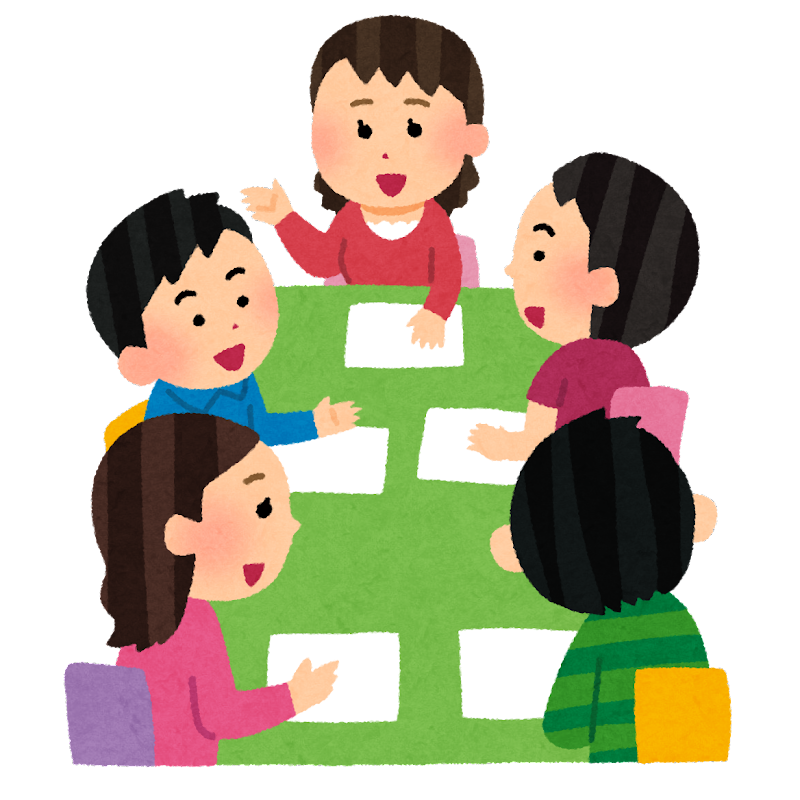 [Speaker Notes: それでは、講義内容を踏まえながら、いじめの早期対応に関する事例について、意見交換を行います。画面上の準備物を確認してください。]
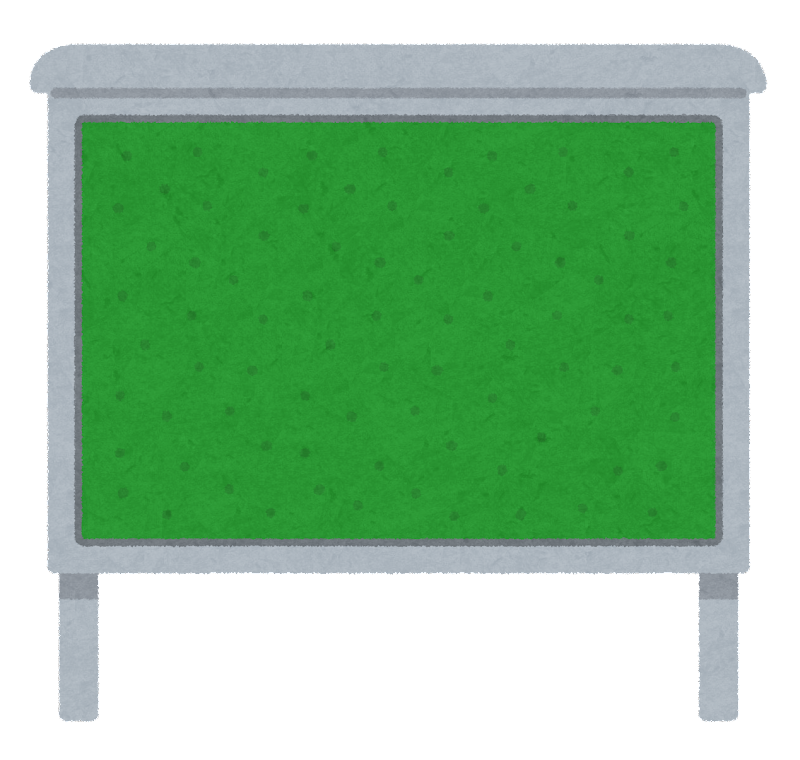 ねらい
Ａ先生のいじめの早期対応事例を通して、「いじめの捉え方」を見直し、児童生徒や保護者の気持ちに寄り添った、教育相談の在り方について考える。
[Speaker Notes: この時間のねらいです。Ａ先生のいじめの早期対応事例を通して、私たち自身の「いじめの捉え方」を見直し、児童生徒や保護者の気持ちに寄り添った、教育相談の在り方について考えます。]
意見交換の流れ
いじめの早期対応事例紹介
１
場面Ⅰについての意見交換
２
場面Ⅱについての意見交換
３
研修のまとめ
4
※意見交換は、個人→グループ→全体発表の流れで行う。
[Speaker Notes: 意見交換の流れはこのようになります。これから、Ａ先生の事例を紹介しますので、お手元の事例資料を見ながら、Ａ先生の対応について、課題と思われる箇所に下線を引いてください。]
場面Ⅰの意見交換
場面Ⅱの意見交換
事例紹介
まとめ
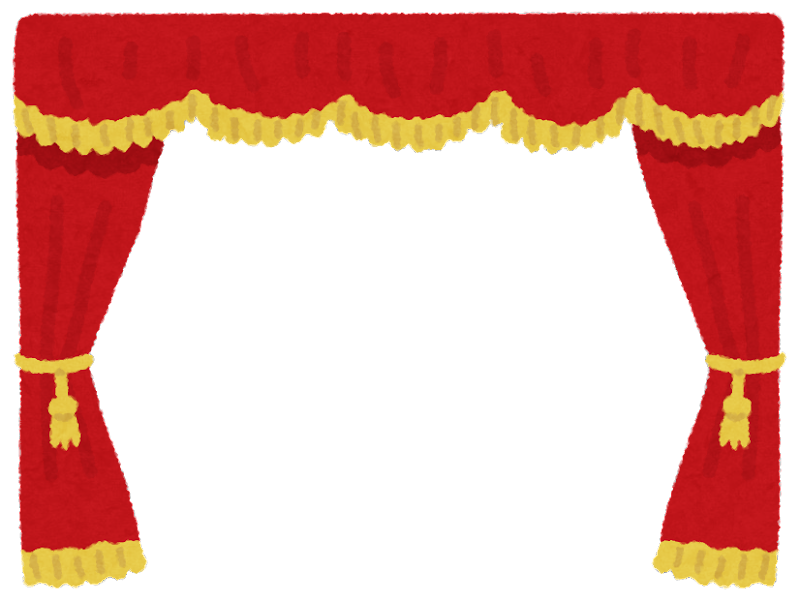 事例紹介 ～Ａ先生のいじめへの対応～
[Speaker Notes: それでは始めましょう。（配付している事例資料をゆっくりと読む）]
場面Ⅰの意見
交換
場面Ⅱの意見交換
事例紹介
まとめ
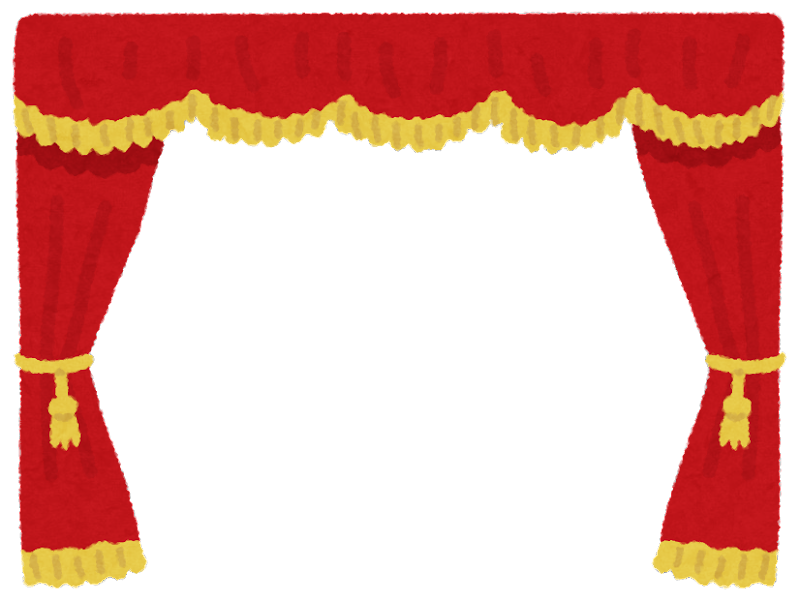 場面Ⅰ～保護者からの相談～
[Speaker Notes: では、ここからは、二つの場面に分けて考えます。始めに、事例資料の場面Ⅰです。]
個人
(３分)
グループ活動
(18分)
全体での発表 (15分)
個人３分→グループ18分
自分ならどのように話をするか、B子の母親の気持ちに寄り添って考えてください。
１
ワークシートに課題点・セリフを考える。
　　　　　　　　　　　　　　　　　　　　　　　　（個人）
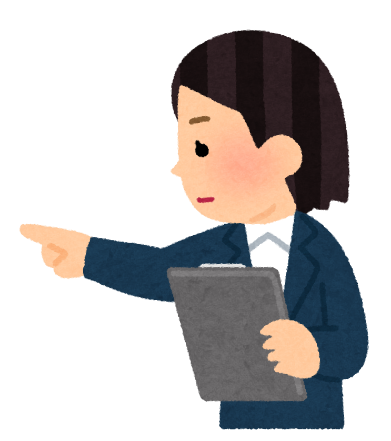 ２
Ａ３判シートにセリフをまとめる。
　　　　　　　　　　　　　　　　　　　　　　　（グループ）
[Speaker Notes: まず、個人で、Ａ先生の課題点とセリフを３分間でワークシートに書きます。では、始めてください。
（※３分後）やめてください。今からはグループで、個人ワークの内容を踏まえながらセリフを考えます。時間は18分です。この時間に、司会、記録、発表者を確認してください。記録者は、Ａ３判のワークシートにグループの考えをまとめてください。では、始めてください。]
個人
(３分)
グループ活動
(18分)
全体での発表 (15分)
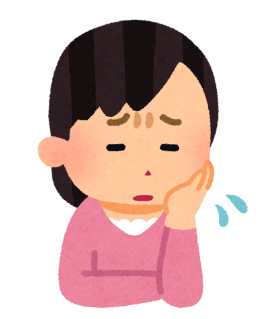 学校で何かあったのですか？
①　役割演技
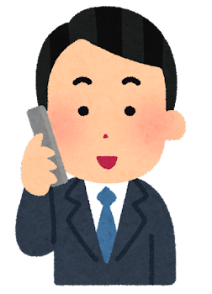 母親役
グループで考えたセリフ
発表者
②　感想発表
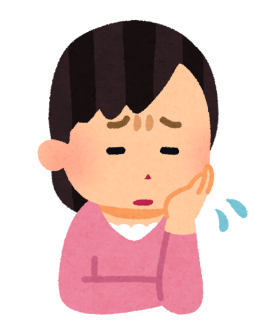 セリフを聴いての感想
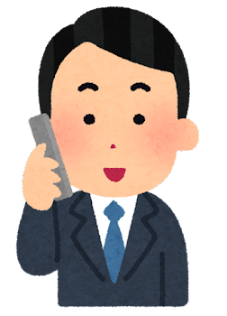 母親役
「セリフ」で工夫したポイント
発表者
[Speaker Notes: 時間です。では、全体での発表に移ります。発表は、発表者に前に出ていただき、役割演技の形で実施します。役割演技の手順は、母親役の方は、心配そうに最初のセリフを言っていただき、Ａ先生役の方は、各グループで考えたＡ先生のセリフを、表情や話すスピードに気を付けながら、発表してください。役割演技が終わったら、皆さんは拍手をお願いします。役割演技の後は、母親役の方には、Ａ先生のセリフを聴いてどう思ったかの感想を、Ａ先生役の方には、セリフで工夫したポイントを発表していただきます。
母親役、Ａ先生役はそれぞれ異なるグループの発表者に発表いただきます。では、発表者、母親役を募集します。挙手をお願いします（4～5グループ程度が発表する）。
（※最初のグループのやり取りが始まって14分経ったら、終了する。）]
【Ａ先生の課題】
〇保護者のつらい気持ちや不安な気持
　ちを共感的に受け止めていない。

〇「心配はいらない」「念のため」な
　どと、先入観を持って対応している。
[Speaker Notes: まとめです。Ａ先生の課題としては、例えば、（〇二つを読む。）などが考えられます。]
例
そうでしたか。それは御心配をお掛けして、申し訳ございませんでした。私の方から、Ｂ子さんに声を掛けてみます。その上で、今日のＢ子さんの様子や今後のことについて、改めて御相談したいと思います。放課後、お宅に伺いたいと思うのですが、御都合はいかがでしょうか？
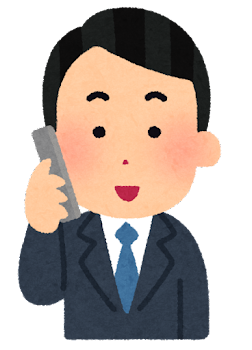 [Speaker Notes: ※スライドを見てください。今回のセリフの回答例を紹介します。（※時間があればスライドを読む）電話を受けた段階から、私たちは、保護者は思い悩んだ末に相談してくるということを理解し、誠実に対応する必要があります。保護者の思いや願いを真摯に受け止め、安心感を持つことがきるように心掛けましょう。]
場面Ⅰの意見交換
場面Ⅱの意見交換
事例紹介
まとめ
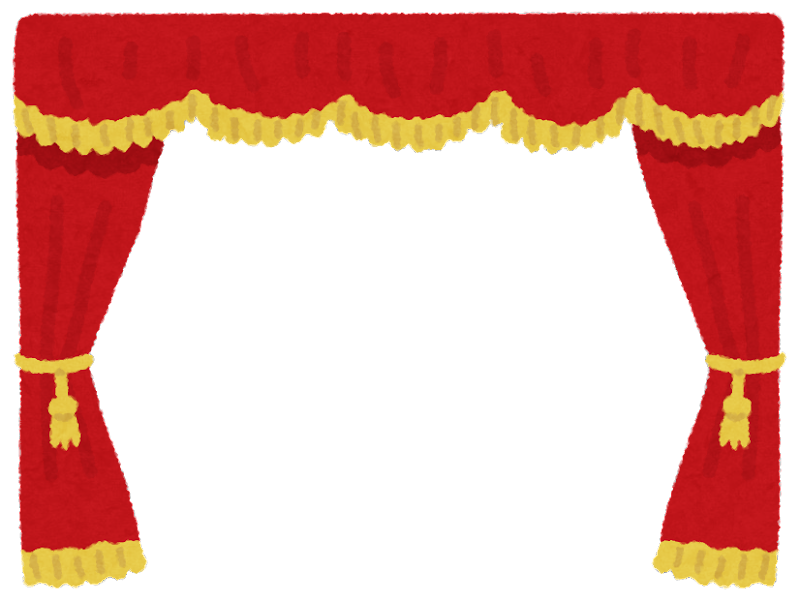 場面Ⅱ～B子との教育相談～
[Speaker Notes: 次に、場面Ⅱについて考えます。]
個人
(３分)
グループ活動
(18分)
全体での発表
（15分）
個人３分→グループ18分
自分ならどのように話を切り出すか、B子の気持ちに寄り添って考えてください。
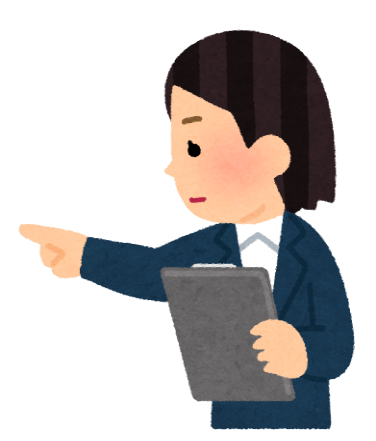 １
ワークシートに「心掛けること」、セリフを考える。　　　　　　　　　　　　　　　（個人）
２
Ａ３判ワークシートにセリフをまとめる。　　　　
　　　　　　　　　　　　　　　　　　　 （グループ）
[Speaker Notes: まず、個人で、Ａ先生が「心掛けること」とB子へのセリフをワークシートに３分間で考えます。では始めてください。
（※３分後）やめてください。今からはグループで課題点を踏まえながらセリフを考えます。時間は18分です。司会、記録、発表者を確認してください。記録者は、Ａ３判のワークシートにグループの考えをまとめてください。では、始めてください。]
個人
(３分)
グループ活動
(18分)
全体での発表 (15分)
①　役割演技
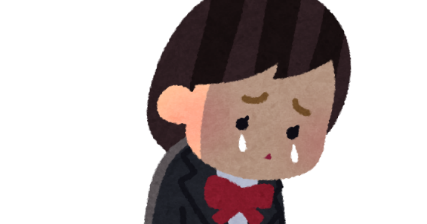 ・・・
Ｂ子役
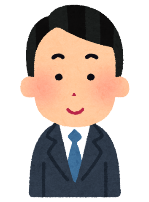 グループで考えたセリフ
発表者
②　感想発表
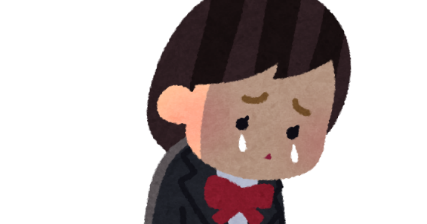 セリフを聴いての感想
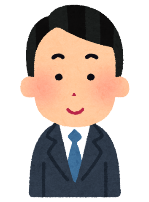 Ｂ子役
「セリフ」で工夫したポイント
発表者
[Speaker Notes: 時間です。では、全体での発表をします。今回の発表も、発表者に前に出ていただき、役割演技の形で実施します。役割演技の手順は、Ｂ子役の方は、セリフはありませんが、うつむき加減でなかなか言葉が出ない様子で座って、沈黙の状態を保っていただき、Ａ先生役の方は、各グループで考えたＡ先生のセリフを、表情や話すスピードにも気を付けながら、Ｂ子役の方に話を切り出してください。役割演技が終わったら、皆さんは拍手をお願いします。
役割演技の後は、Ｂ子役の方には、Ａ先生のセリフを聴いてどう思ったかの感想を、Ａ先生役の方には、セリフで工夫したポイントを発表していただきます。Ｂ子役、Ａ先生役はそれぞれ異なるグループの発表者に発表いただきます。では、発表者、Ｂ子役を募集します。挙手をお願いします（4～5グループ程度が発表する）。
（※最初のグループのやり取りが始まって14分経ったら、終了する。）]
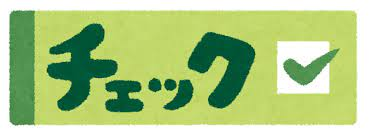 〇Ｂ子のつらい気持ちに寄り添う。
〇B子が沈黙しているのは、どんな思いがある
　からなのかを想像する。
〇話し手のペースに合わせる。
【心掛けたらよいこと】
[Speaker Notes: では、まとめです。Ａ先生が心掛けたらよいこととしては、Ｂ子のつらい気持ちに寄り添うこと、B子が沈黙しているのは、どんな思いがあるからなのかを想像すること、また、話し手のペースに合わせることなどが考えられます。]
（例）本当につらかったんだね。Ｂ子さんにつらい思いをさせてしまってごめんね。もうこれ以上、つらい思いをさせたくない。だから、何がそんなに悲しかったのか、教えてくれないかな？ゆっくり話を聴くよ。（どんなことがあったの？）
※いじめの内容を話すことはとてもつらいことだと理解した上で、話が途切れてもせかさない。
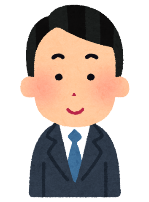 [Speaker Notes: この場面での回答例を紹介します。（スライドを読む）子どもにとって、いじめの内容を話すことはとてもつらいことだと考えられます。話が途切れてもせかさず、ゆっくりと話を聞いていくことが大切なことだと思います。]
相談するタイミングを考える。
傾聴：話し手に　ペースを合わせる。
話し手にペースを合わせる
守り通すという姿勢
[Speaker Notes: また、Ｂ子との教育相談では、相談するタイミングや、Ｂ子が話しやすい環境をつくりこと、また、話し手のペースに合わせること、「沈黙」がある場合は、意味のあることとして捉え、沈黙の裏側にある気持ちを想像することなどが、安心感を与えるポイントだと考えられます。]
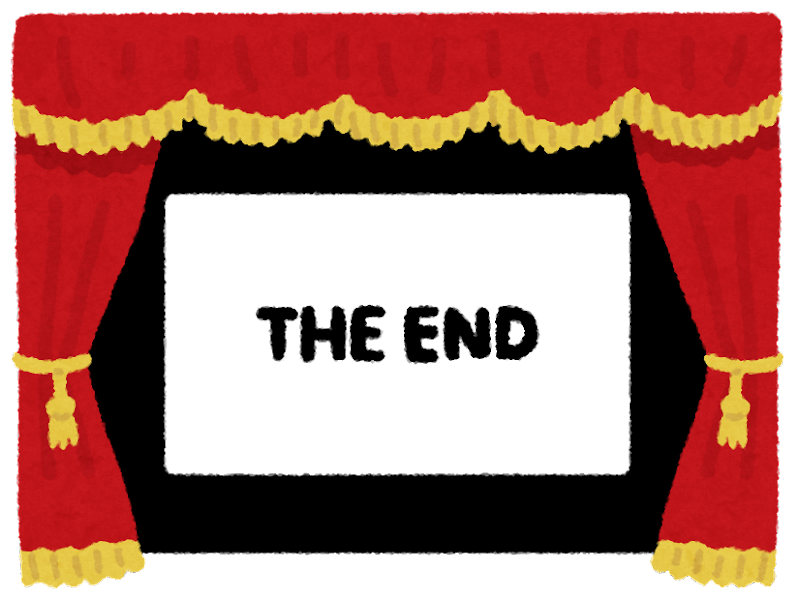 [Speaker Notes: 以上で意見交換を終わります。]
場面Ⅰの意見交換
場面Ⅱの意見交換
事例紹介
まとめ
「いじめの捉え方」を再認識すること
　ができましたか。
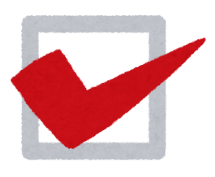 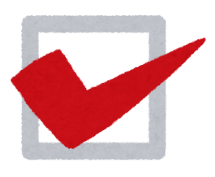 いじめられた児童生徒や保護者の　
　気持ちに寄り添った教育相談の在
　り方を考えることができましたか。
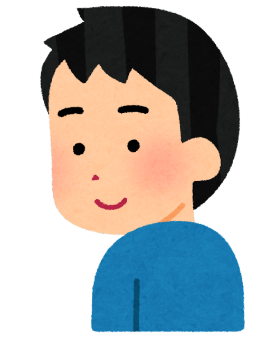 [Speaker Notes: 全体のまとめの時間です。今日は、動画での講義と意見交換の二つを通して、「いじめの捉え方」を改めて再認識するとともに、保護者や子どもの気持ちに寄り添った教育相談の在り方について考えました。次回の意見交換では、Ａ先生がB子の母親から相談を受けた後、学校の組織として、どのように対応していくかについて、実際にシミュレーションしながら考えます。
それでは、ここで、校長先生（教頭先生）に御指導いただきたいと思います。校長先生（教頭先生）、よろしくお願いします。]